Figure 3. Global increases in the number of weed populations since 1980 across 38 species that exhibit simultaneous ...
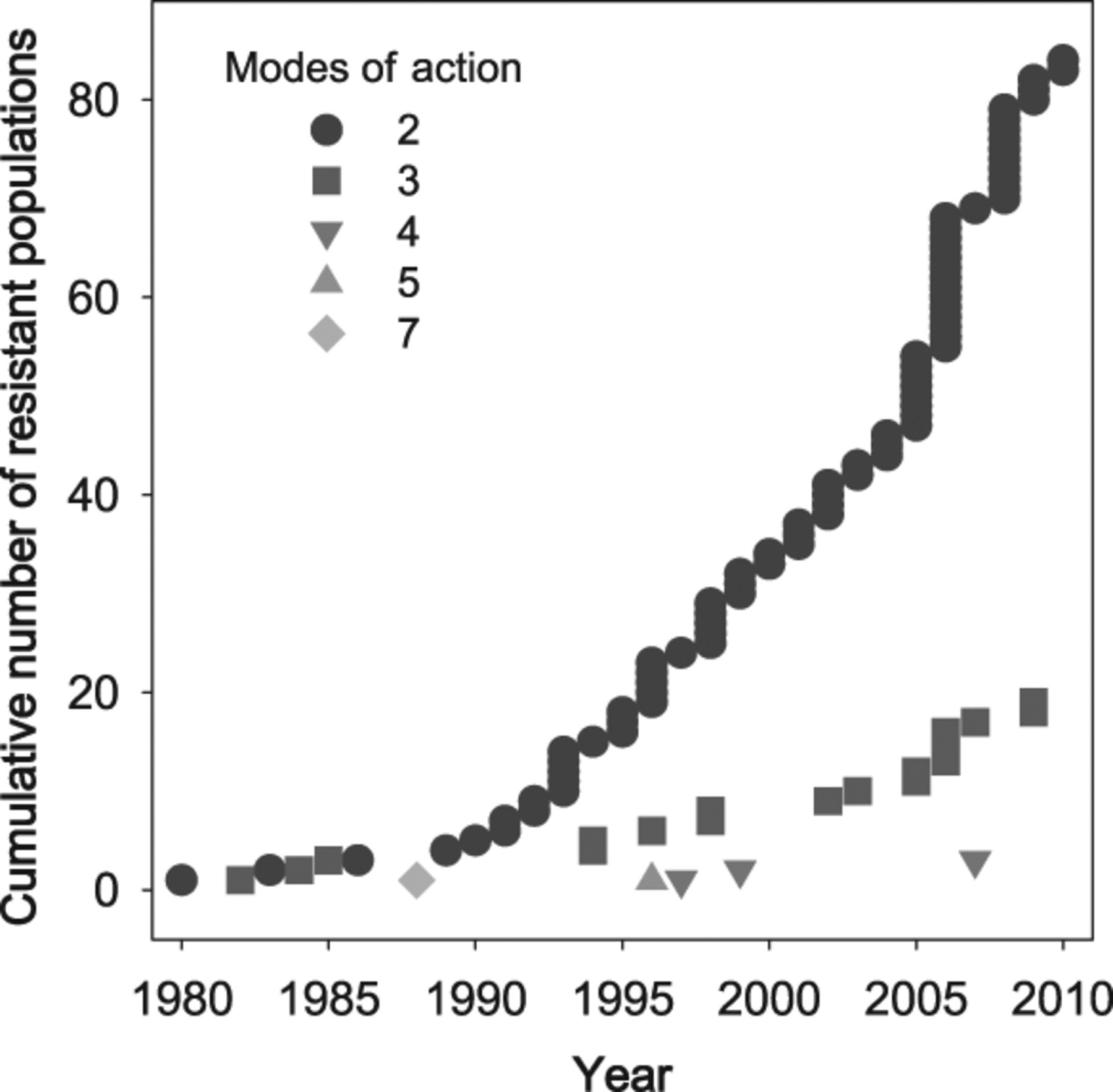 BioScience, Volume 62, Issue 1, January 2012, Pages 75–84, https://doi.org/10.1525/bio.2012.62.1.12
The content of this slide may be subject to copyright: please see the slide notes for details.
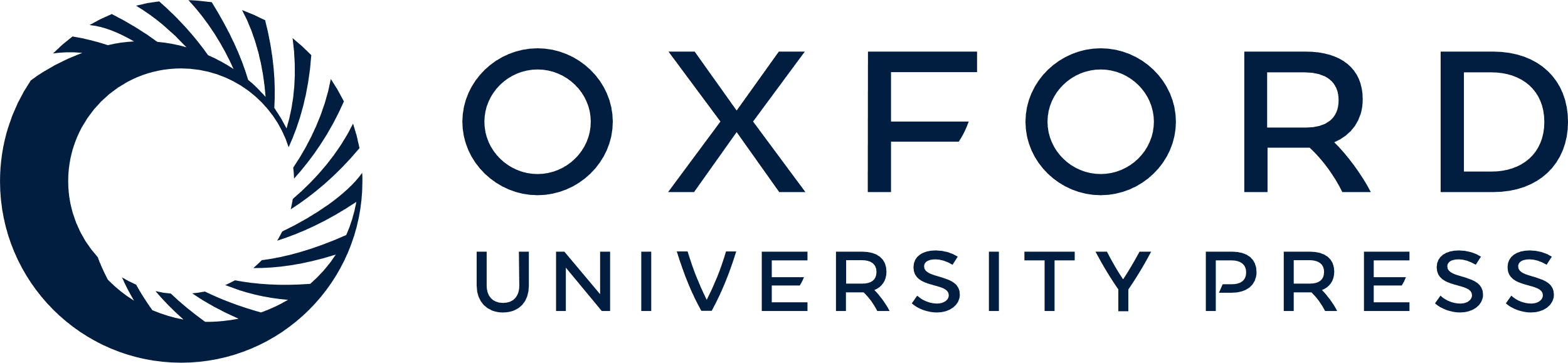 [Speaker Notes: Figure 3. Global increases in the number of weed populations since 1980 across 38 species that exhibit simultaneous resistance to two or more distinct herbicide modes of action (MOA). Data compiled from Heap 2011.


Unless provided in the caption above, the following copyright applies to the content of this slide: © 2012 American Institute of Biological Sciences]
Figure 2. Photo of soybean responding to a drift-level exposure to dicamba herbicide, exhibiting typical symptoms of ...
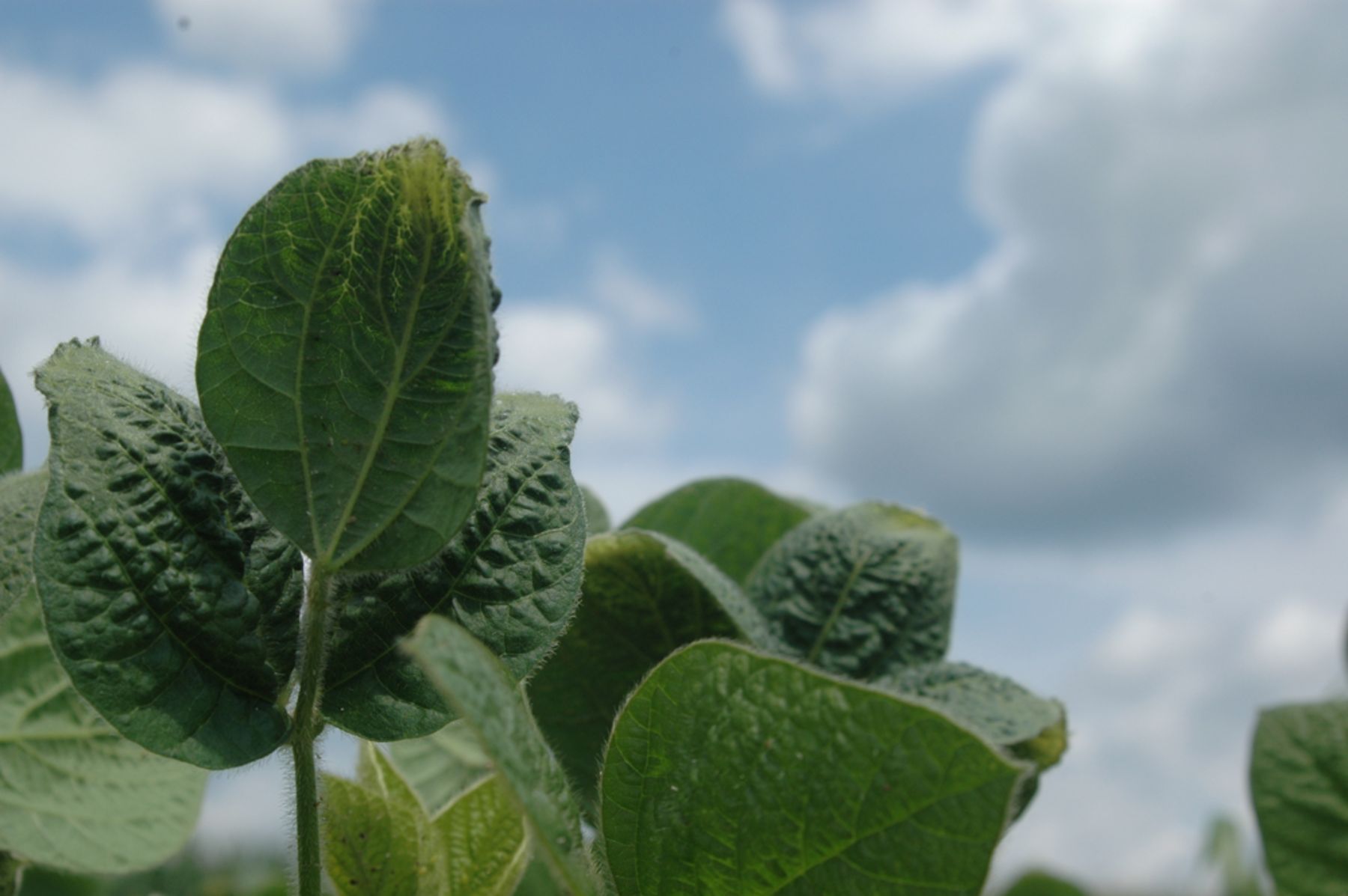 BioScience, Volume 62, Issue 1, January 2012, Pages 75–84, https://doi.org/10.1525/bio.2012.62.1.12
The content of this slide may be subject to copyright: please see the slide notes for details.
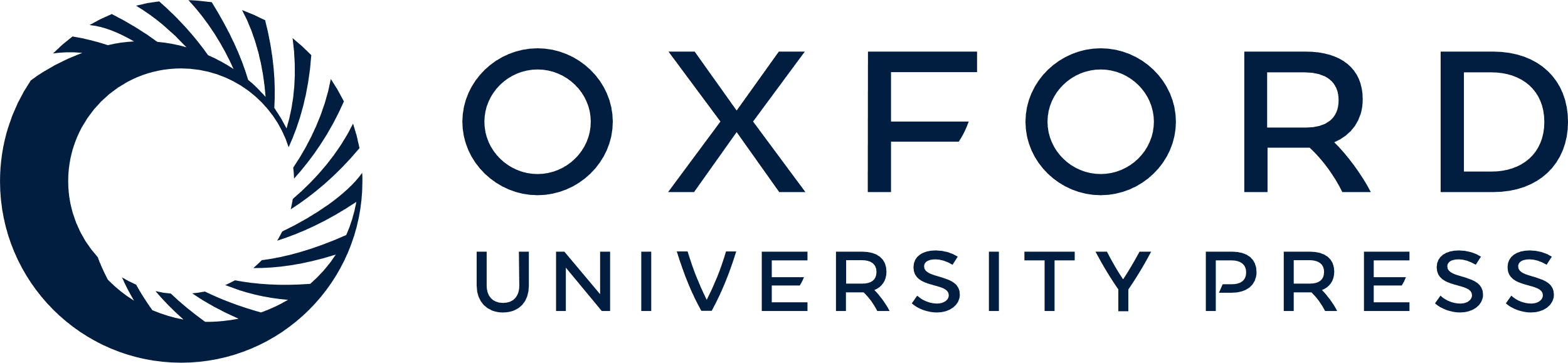 [Speaker Notes: Figure 2. Photo of soybean responding to a drift-level exposure to dicamba herbicide, exhibiting typical symptoms of cupped-leaf morphology and chlorotic-leaf margins. Photograph: J. Franklin Egan.


Unless provided in the caption above, the following copyright applies to the content of this slide: © 2012 American Institute of Biological Sciences]
Figure 1. A conceptual model of the alternative solutions—and their potential consequences—presently available for ...
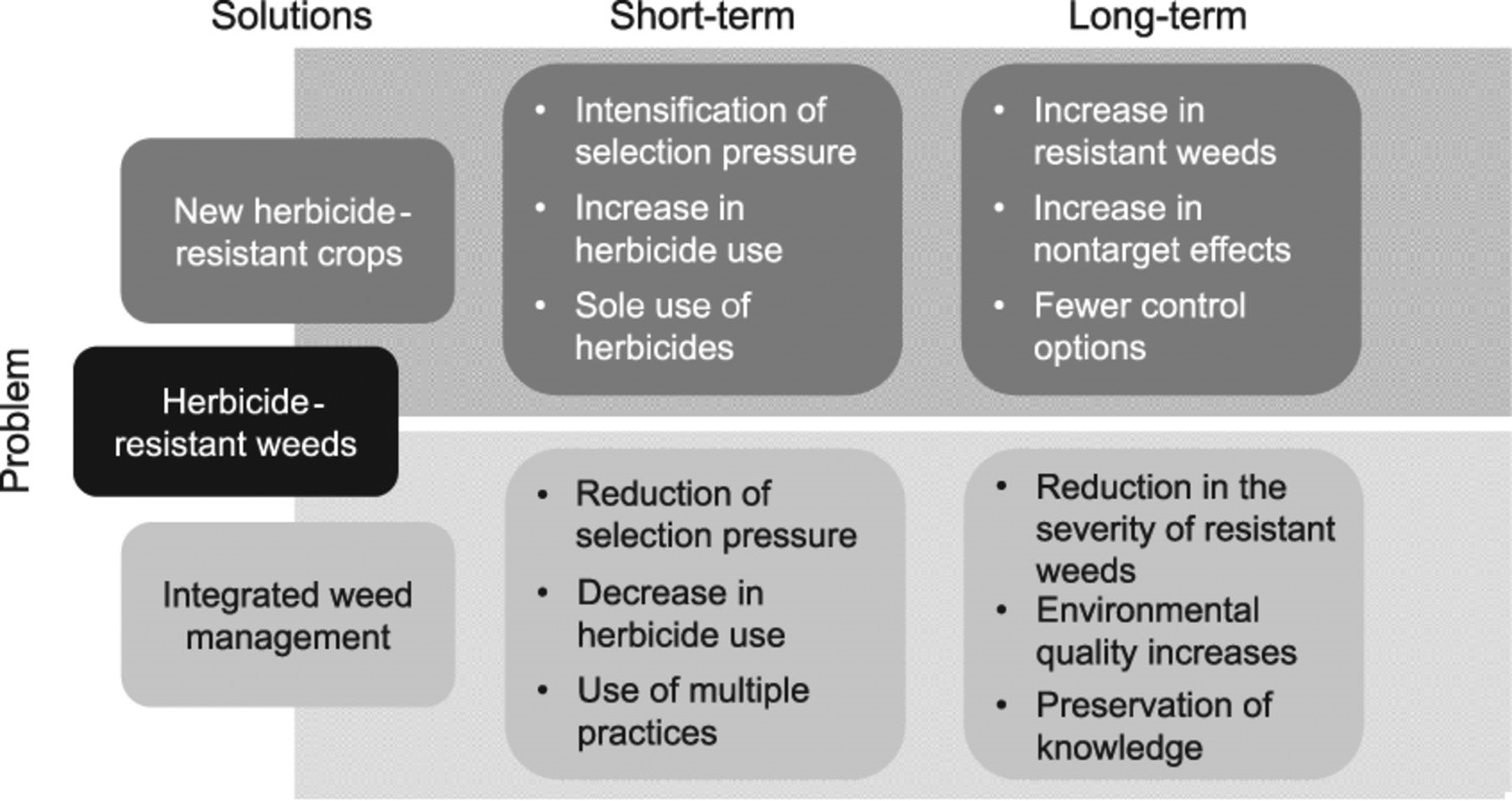 BioScience, Volume 62, Issue 1, January 2012, Pages 75–84, https://doi.org/10.1525/bio.2012.62.1.12
The content of this slide may be subject to copyright: please see the slide notes for details.
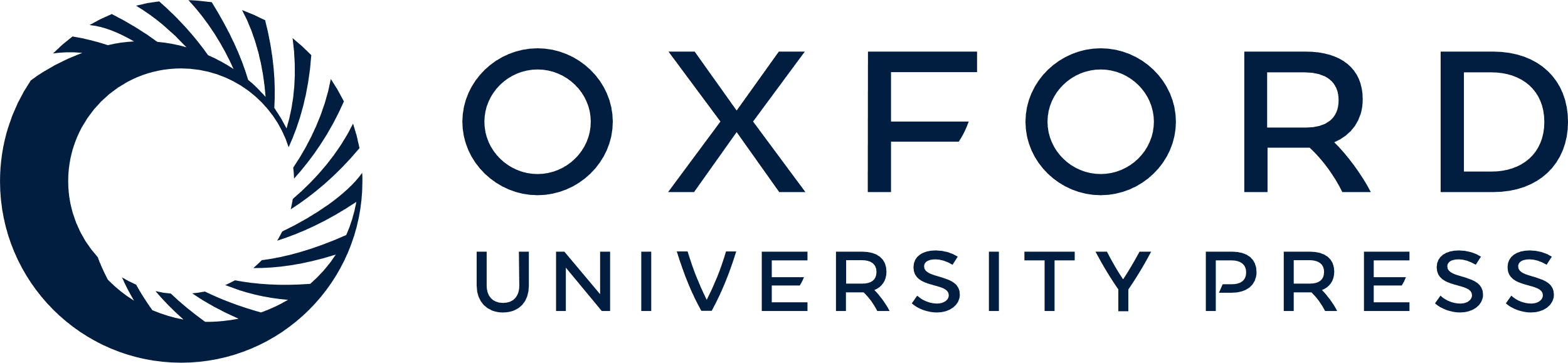 [Speaker Notes: Figure 1. A conceptual model of the alternative solutions—and their potential consequences—presently available for addressing glyphosate-resistant weed problems.


Unless provided in the caption above, the following copyright applies to the content of this slide: © 2012 American Institute of Biological Sciences]
Figure 4. Total herbicide active ingredient applied to soybean in the United States. The data from 1996 to 2007 are ...
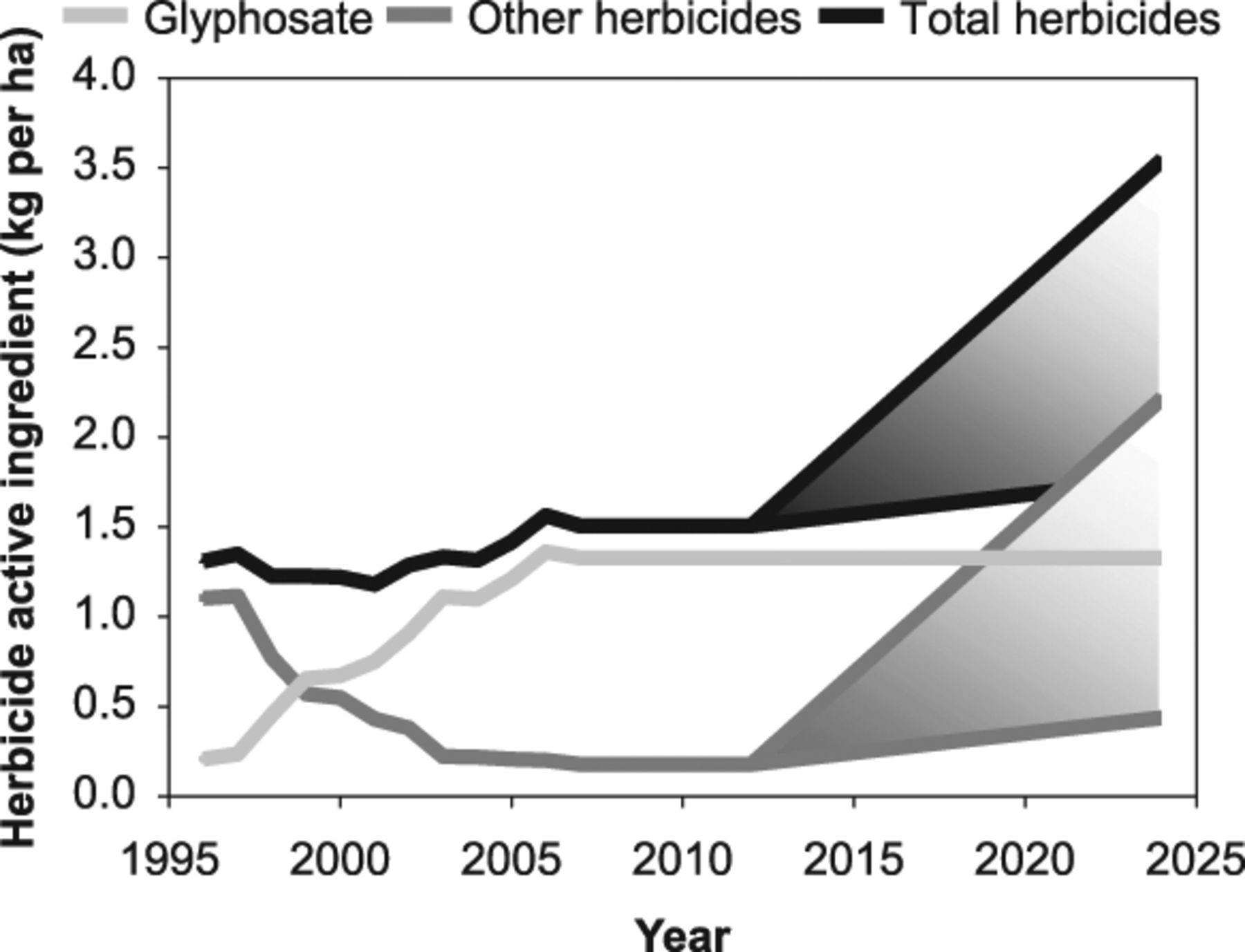 BioScience, Volume 62, Issue 1, January 2012, Pages 75–84, https://doi.org/10.1525/bio.2012.62.1.12
The content of this slide may be subject to copyright: please see the slide notes for details.
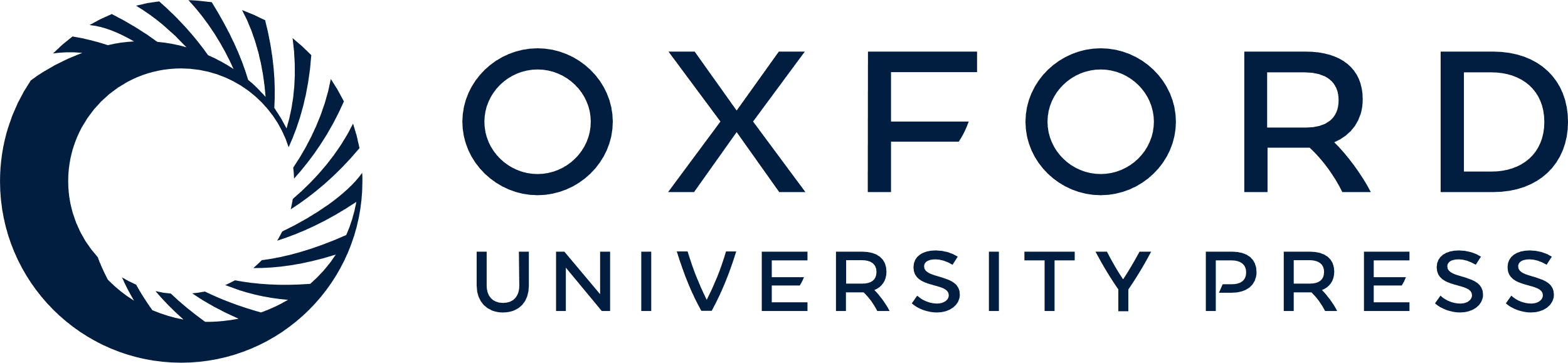 [Speaker Notes: Figure 4. Total herbicide active ingredient applied to soybean in the United States. The data from 1996 to 2007 are adapted from Figure 2-1 in NRC (2010), and the projected data are based on herbicide programs described by Arnevik (2010) and Olson and Peterson (2011). To forecast herbicide rates from 2008 to 2013 we assumed that the applications of glyphosate and other herbicides will remain constant at 2007 levels until 2013, when new resistant soybean varieties are likely to become available. We estimated yearly increases in synthetic auxin herbicides (assumed to drive increases in other herbicides) by assuming that the adoption of stacked synthetic auxin–resistant cultivars mirrors the adoption of glyphosate-resistant cultivars, such that 91% of soybean hectares are resistant to synthetic auxin herbicides within 12 years. We further assumed that all soybean hectares with stacked resistance to glyphosate and synthetic auxin herbicides will receive an annual application of glyphosate and dicamba or 2,4-D. We assumed that the use rates of glyphosate will remain at current levels, and our estimates for dicamba and 2,4-D encompass lower (0.28 kilograms [kg] per hectare [ha]) and higher (2.24 kg per ha) use rates, which are in line with the rates currently used on tolerant crops (i.e., corn and wheat) and with rates being researched and promoted by Dow and Monsanto.


Unless provided in the caption above, the following copyright applies to the content of this slide: © 2012 American Institute of Biological Sciences]